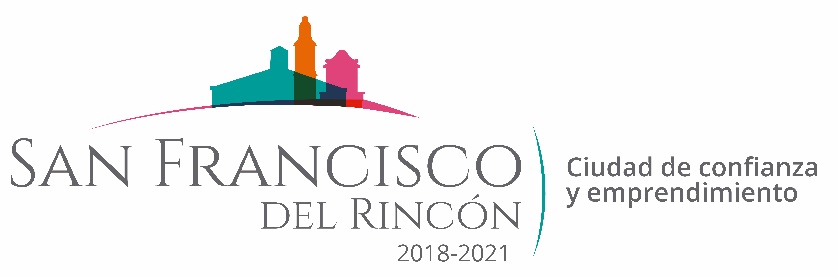 REPORTE MES DE ENERO
MAQUINARIA
RENIVELACION EN LA COMUNIDAD SAUZ DE ARMENTA
FECHA TERMINO
CANTIDAD
UNIDAD
CONCEPTO
FECHA INICIO
M2
30/01/2020
31/01/2020
2,500
CAMPO DEPORTIVO
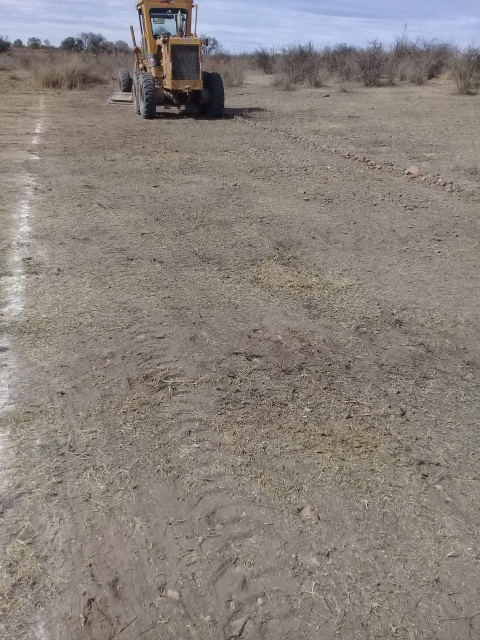 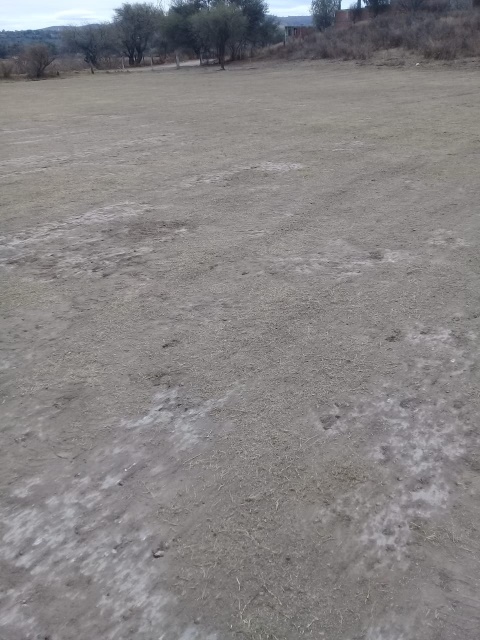 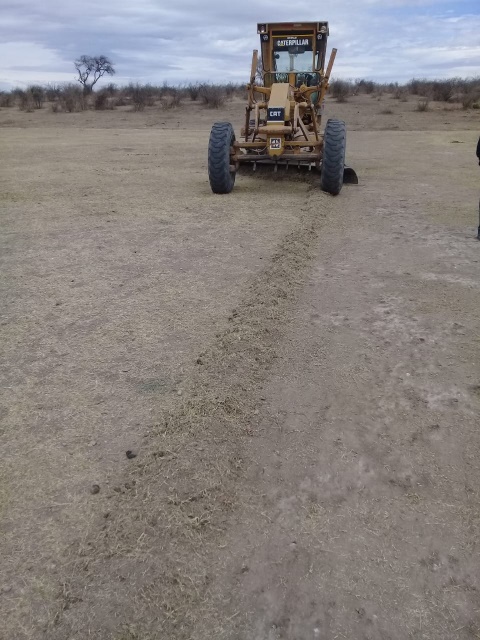 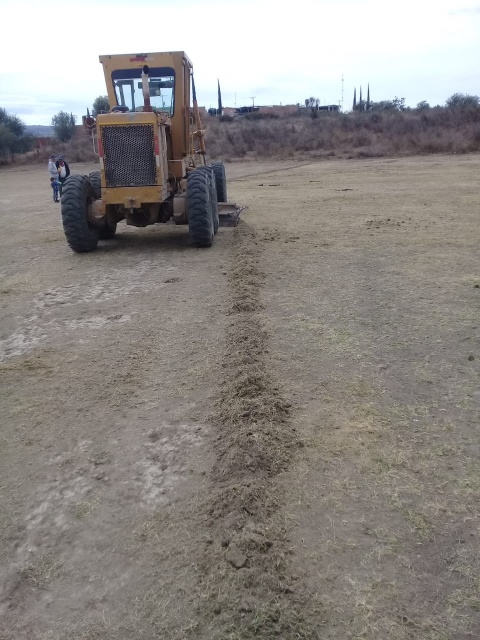